RISC-V  instruction set
2
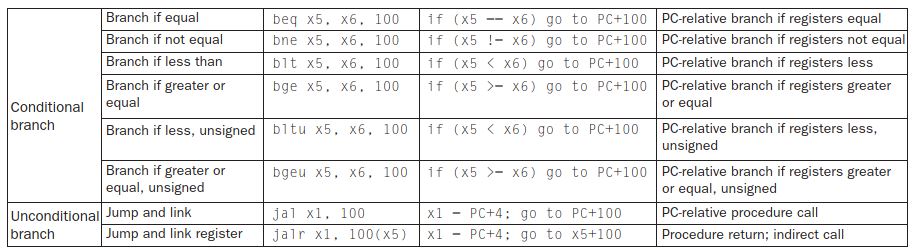 3